Code Contract
Static & dynamic
Code ContractExample
Check
PreCondition
PostCondition
Object Invariant
Code Contracts - user manual page 6
Contract forProperty
Code Contracts - user manual page 10
Assert&Assume
Code Contracts - user manual page 11
Set and interace
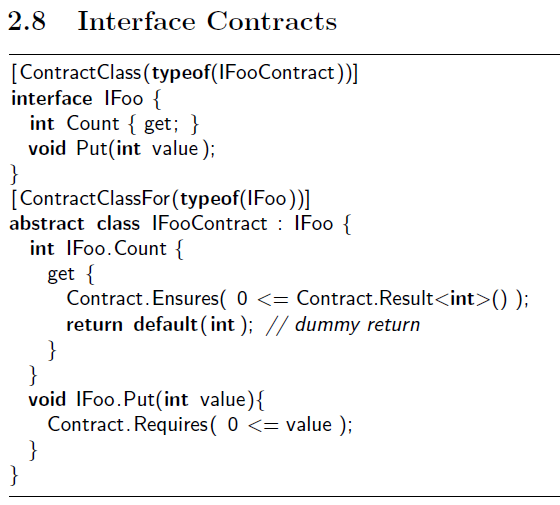 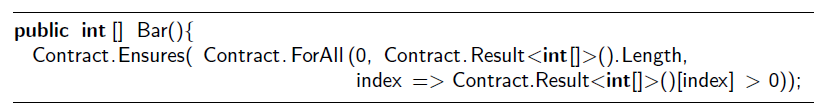 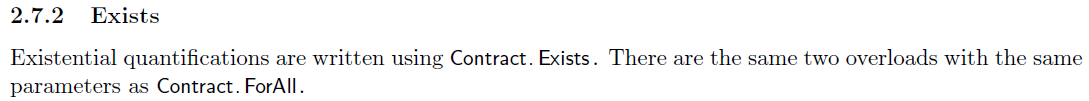 Code Contracts - user manual page 11-12
Abstract class
Code Contracts - user manual page 13
Abstract Methods
Code Contracts - user manual page 13
Contract Ordering
Code Contracts - user manual page 24
Purity
Code Contracts - user manual page 24
ContractPropertyPane
Code Contracts - user manual page 25
Runtime Checking Level
Code Contracts - user manual page 26